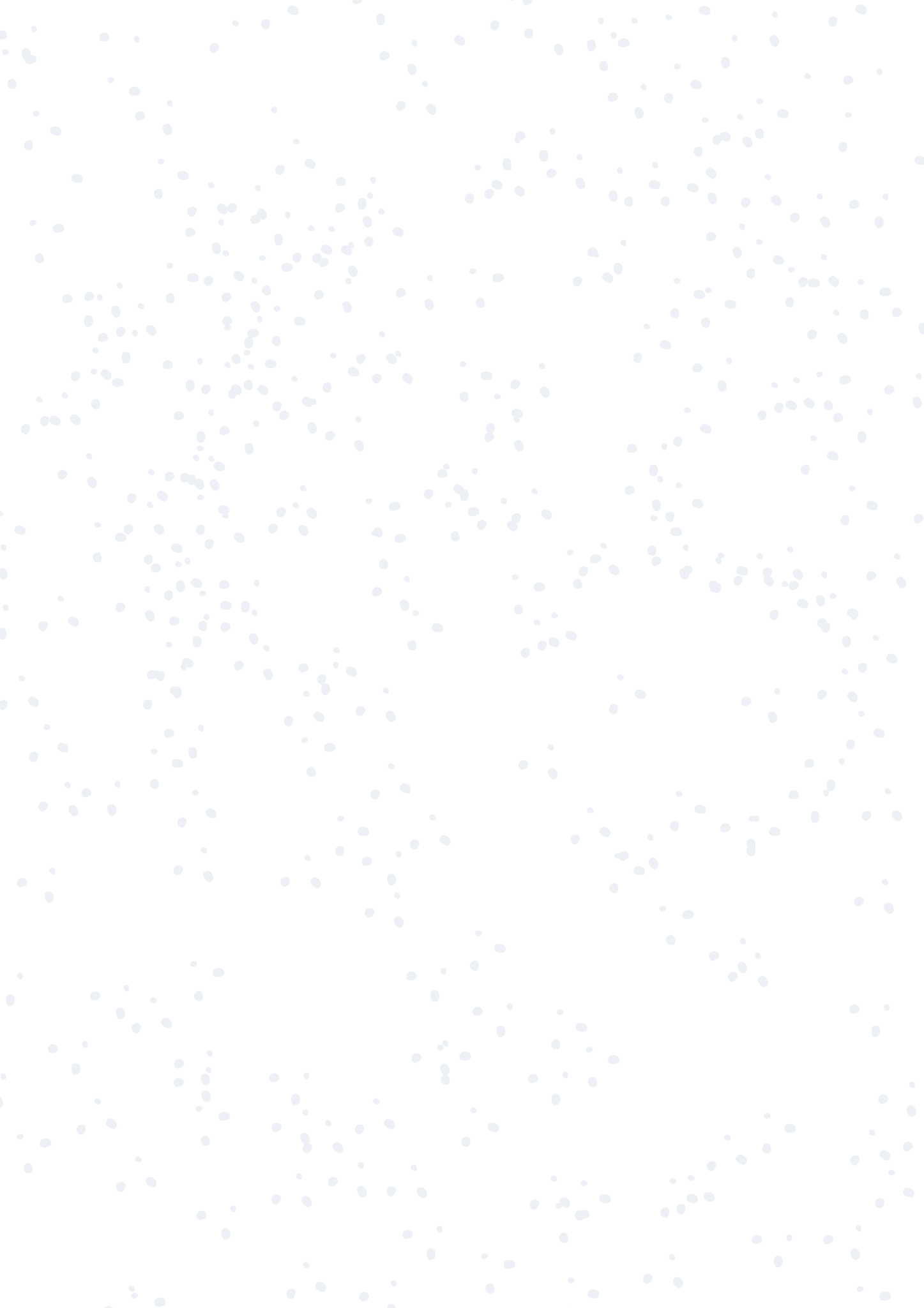 Cute Notes Template
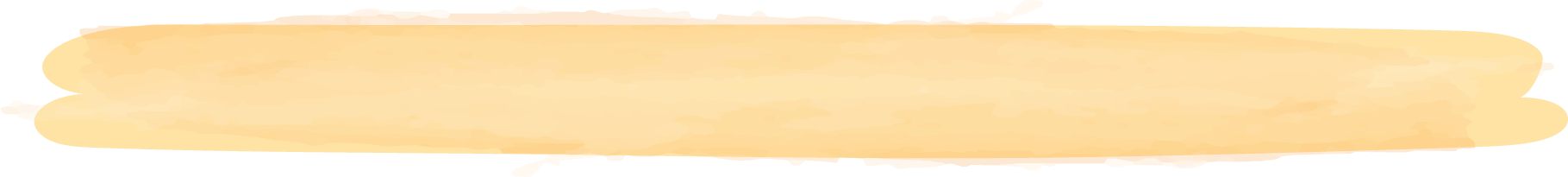 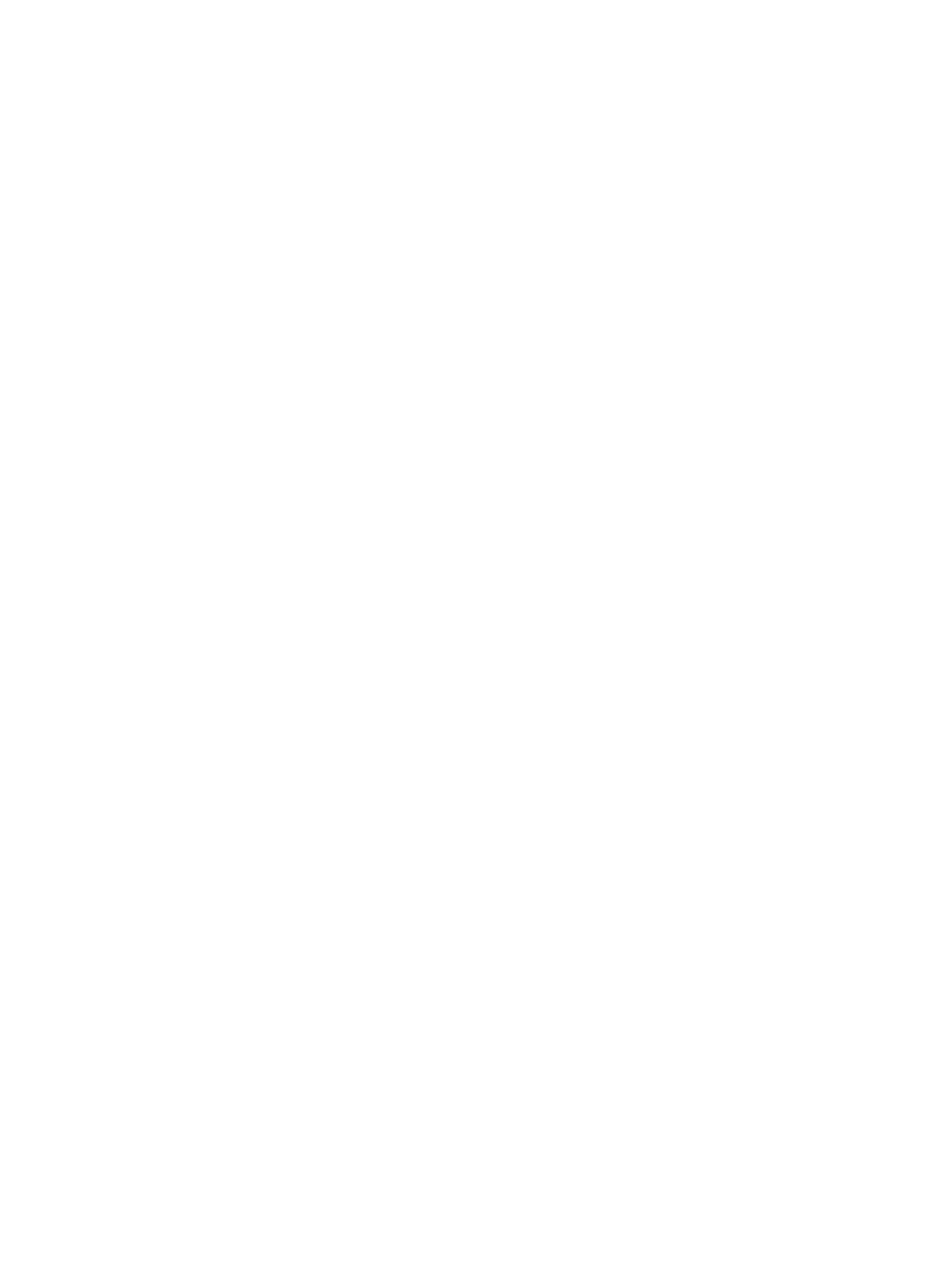 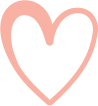 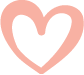 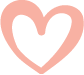 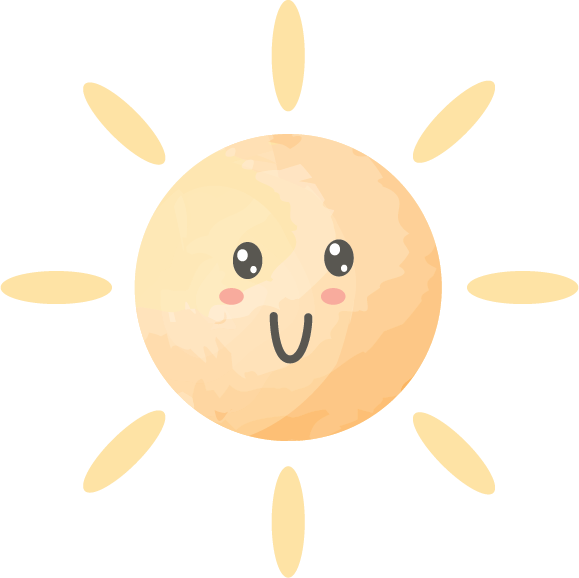 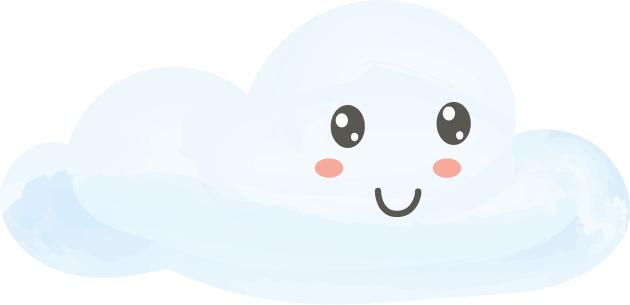